JCM OSCE
AHNH AED
6 September 2017
Case 1
F/72
Sudden headache, chest and back pain
BP 152/87 P 69
ECG SR No ischaemic changes
CXR
Describe the CXR.
CT with contrast
Describe the CT.
What is the diagnosis?
What are the other entities in this spectrum of disease? 
What is the definitive treatment for this patient?
Case 2
M/9 
Swallowed a piece of magnet toy 1 hour ago
Currently asymptomatic and well
CXR
AXR
Why other x ray view may be needed?
How would you manage the boy?
What advice would you give?
Case 3
F/75
Fell from escalator 
Head injury without LOC
BP 132/84 P 107
GCS 15/15
3cm laceration on occiput
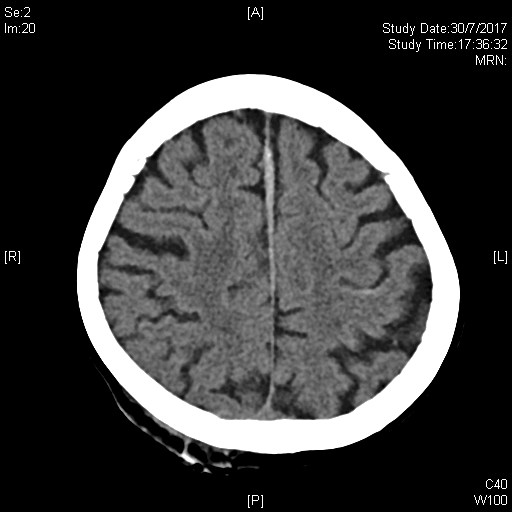 Describe the CT.
What neurologic symptoms and signs would you look for?
Case 4
M/76
Dizziness, epigastric pain and LOC few minutes
BP 117/53 P44 
GCS 15/15 
T 36C 
SpO2 99%
Describe the ECG.
What is the diagnosis?
What are the potential complications?
Case 5
F/78
Palpitations for 2 hours
BP 120/69 P174
SpO2 100% (2L/min O2)
GCS 15/15
Describe the ECG.
Name 2 possibilities.
How to differentiate between them on ECG?
The end